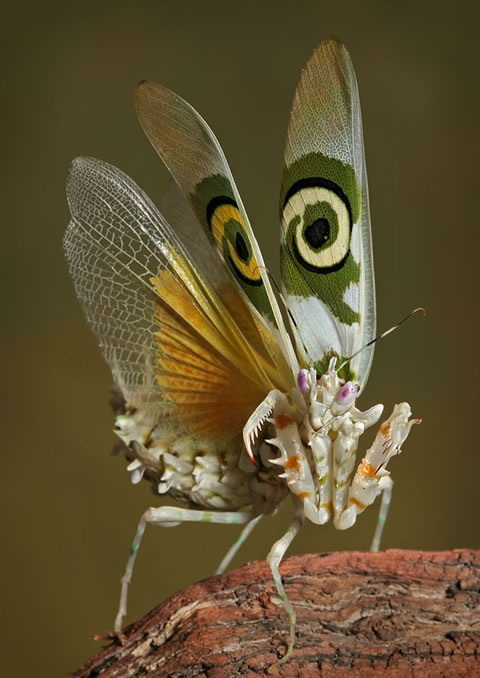 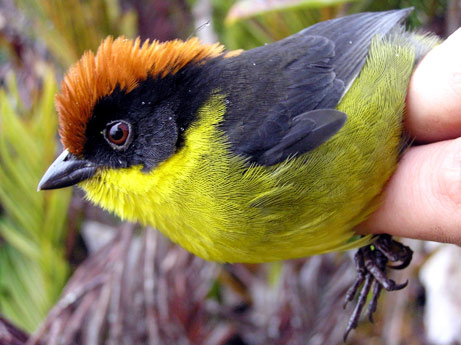 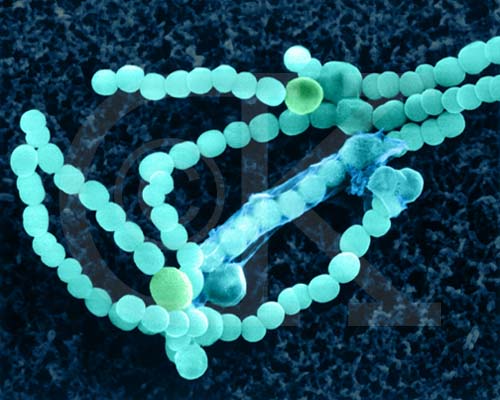 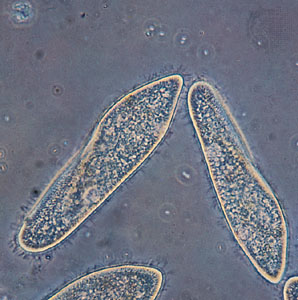 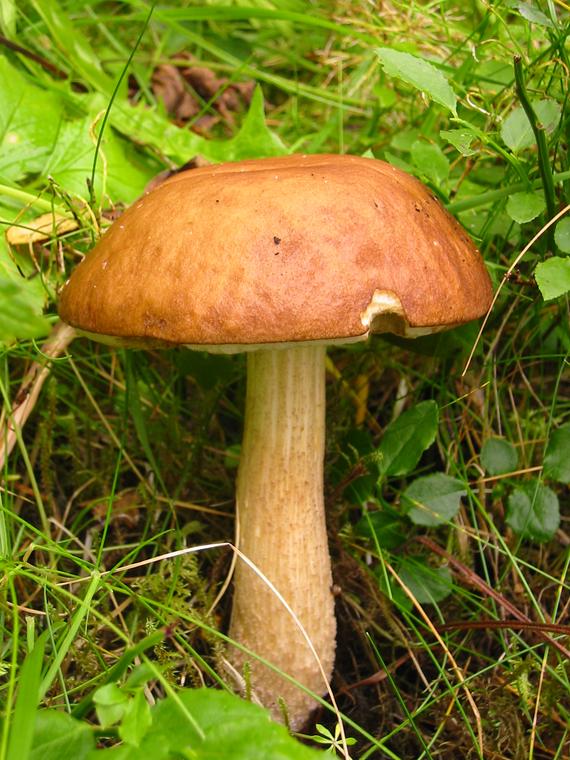 Classification
TAXONOMY
A system of organization or classification


To classify is to put objects or ideas into groups on the basis of similarity


Why is classification important?
	-aids in identification of organisms
	-provides a basis for recognizing natural grouping of  things 
	-avoid confusion
	-aids in communication
	-gain info about unknown organisms
	-provides a basis for comparison
HISTORY OF TAXONOMY
Aristotle (a Greek philosopher) classified all organisms as either plants or animals

He classified each animal according to where it lived
on land, in water, or in the air
ie.  Ants would be related to mice		 
Bats would be related to mosquitoes

He classified each plant as:
 an herb, a shrub, or a tree
Carolus Linnaeus
Binomial Nomenclature
Carolus Linnaeus grouped together organisms that most closely resembled each other 
Each species was identified by two names called the binomial nomenclature method.  The first name  is genus (capitalized), followed by species (not capitalized).  Both words are in italics and underlined.
Ex.  Polyura eudamippus
Linnaeus grouped all organisms from a broad to a more specific description.
LEVELS OF CLASSIFICATION
If an alien from outer space asked you where you lived, how would you answer?
from broad to specific

  Universe
	     	 Galaxy
		      Solar system
		     	 Planet
		         	      Hemisphere
		               	   Country
			   	         Province
			         	      	       City
			             			Street Address
LEVELS OF CLASSIFICATION
Domain	
				Kingdom
				Phylum (Animals)/Division   				(plants)
				Class  
				Order
				Family
				Genus	
				species 
Take 5 minutes and make your own mnemonic
Did King Philip (David) climb over five green sticks?